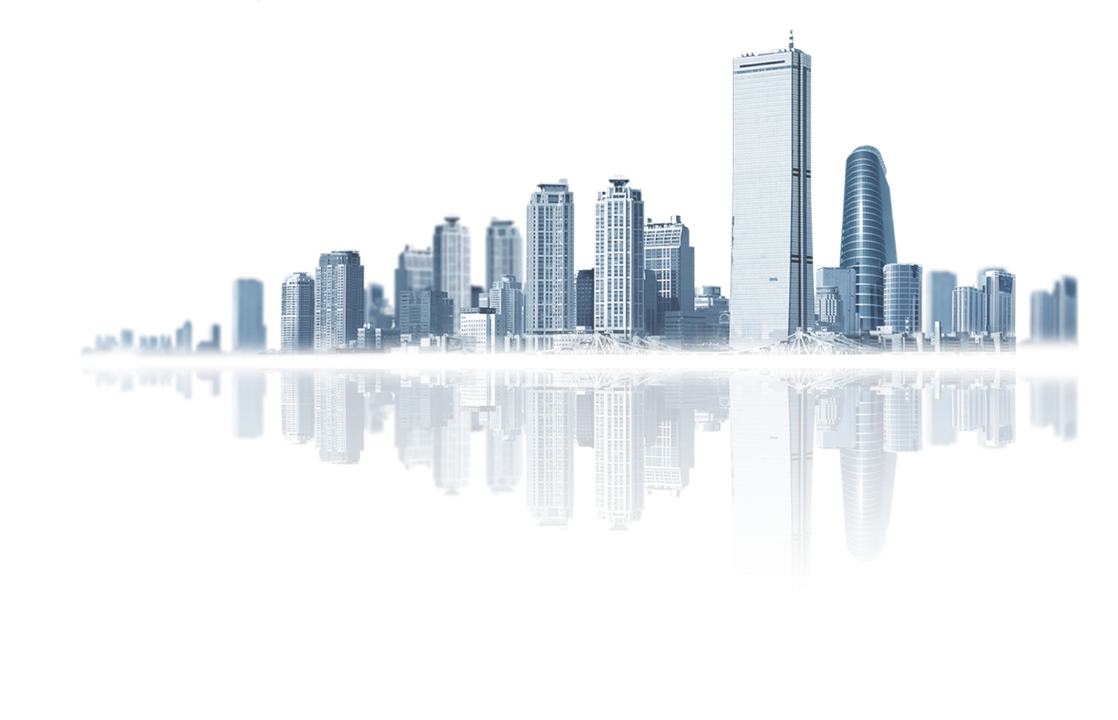 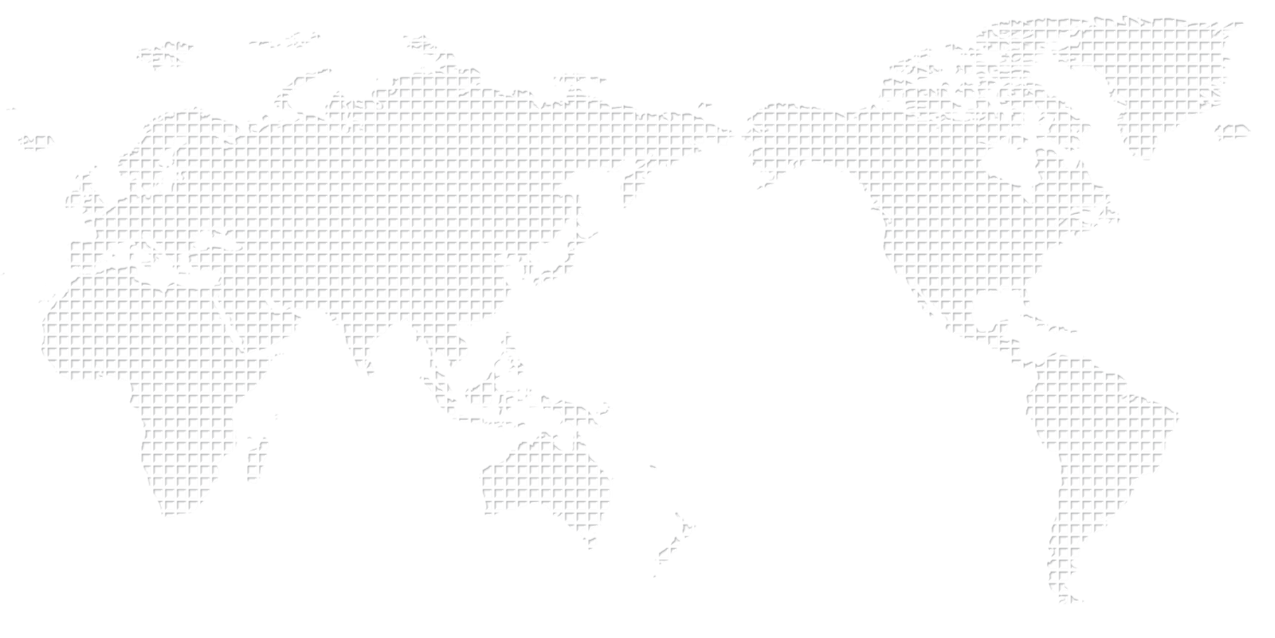 提质培优计划——“课堂内外 双轮驱动”  
                      宪法课堂革命项目实施报告
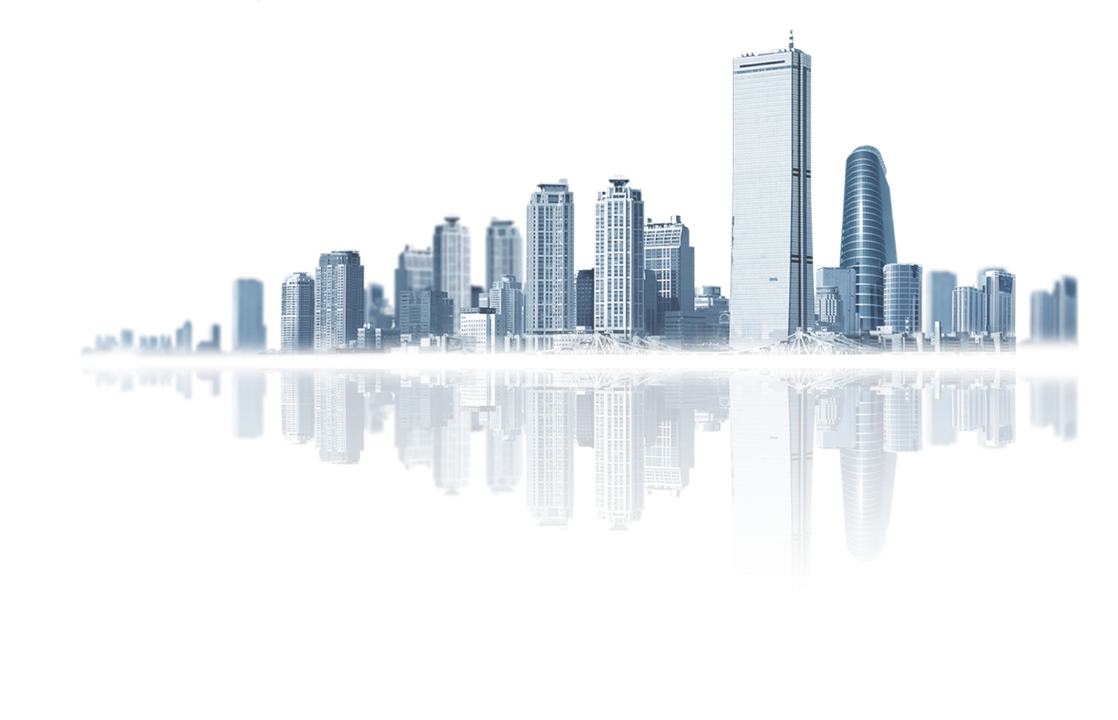 法学系   郝培轩
目录
Contents
项目概况
第一部分
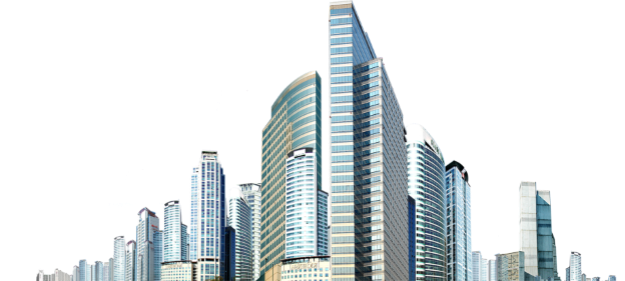 第二部分
项目进展
项目成果
第三部分
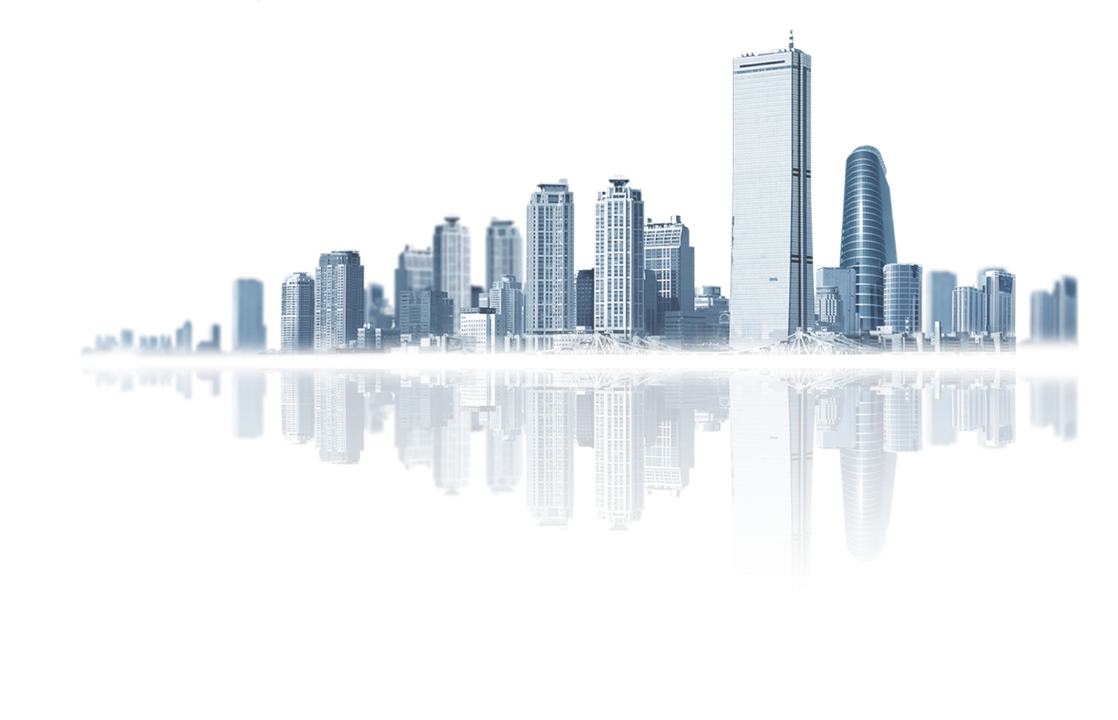 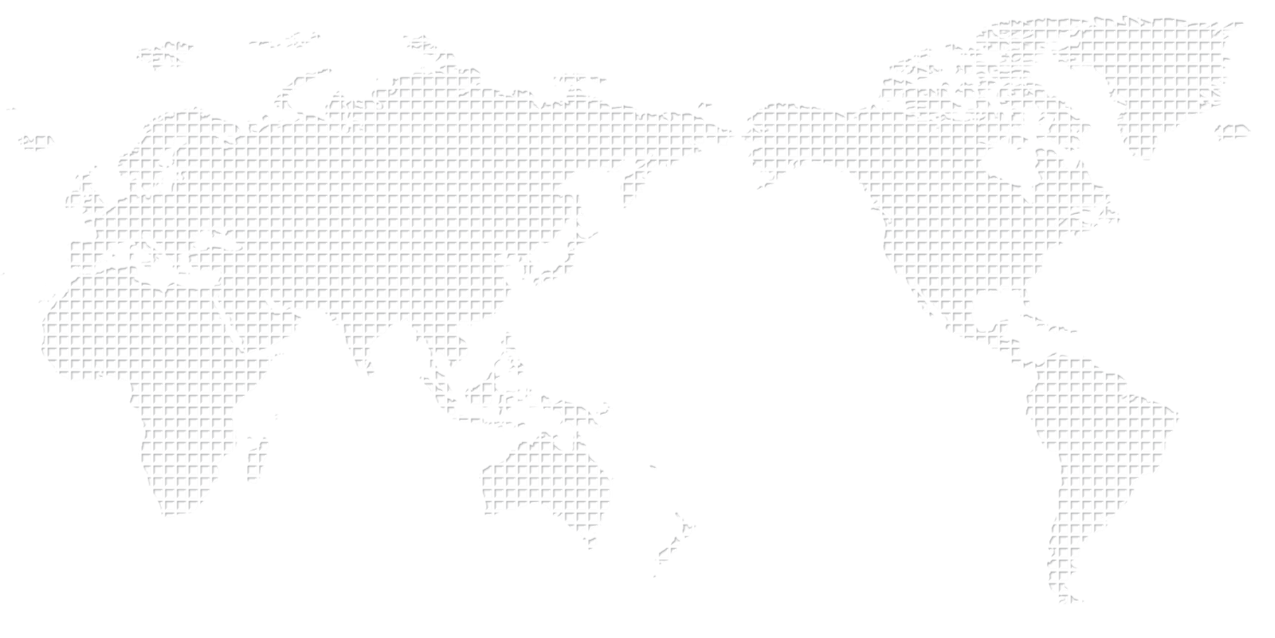 1
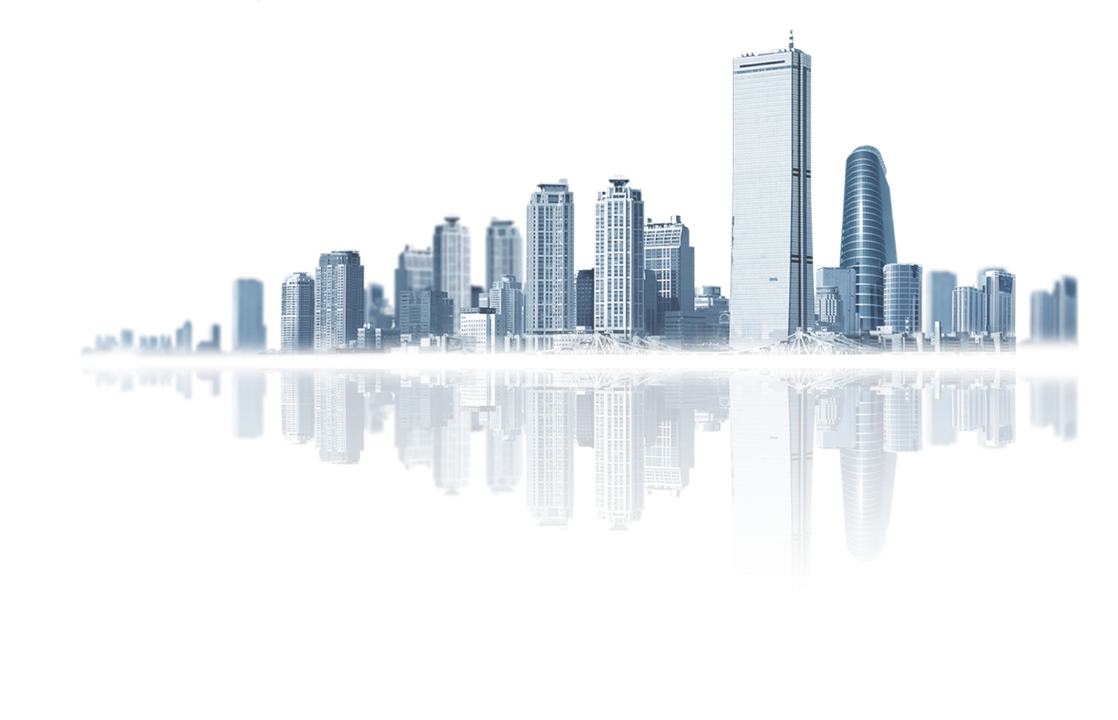 项目概况
项目概况
为贯彻落实《国家职业教育改革实施方案》《职业教育提质培优行动计划（2020-2023年）》《普通高等学校宪法学教学重点指南》《河北省教育厅关于承接<职业教育提质培优行动计划（2020-2023年）>任务（项目）的通知》，更好实现职业教育育人任务，为法治河北建设培养高素质人才，针对三年制高等职业专科法律专业（专接本方向）、法律事务（公务员方向）、知识产权管理、民事执行专业学生开设的专业必修课程《宪法》实施以“课堂内外 双轮驱动”为主题的课堂革命项目。
项目概况——项目受众情况
该项目受众对象为法律专业（专接本方向）、法律事务（公务员方向）、知识产权管理、民事执行专业大一年级学生，其处于刚进专业教育和职业教育阶段，对法律专业和法律职业了解较少，基础较为薄弱，需要构建起专业理论学习和社会实践的有效沟通途径，对法律专业形成初步认识，培养法律职业思维和职业素养。
项目概况——项目实施目标
为深入推进习近平法治思想进教材、进课堂、进头脑，培养信念坚定、德法兼修、明法笃行的高素质法治人才，结合职业教育的特点，突出培养职业型、应用型法律人才，通过课堂革命项目，实现以下目标：一是促进学生深刻理解我国宪法文本，理解宪法规范的基本含义、基本精神、规范内涵和实践意义；二是培养学生熟悉宪法基础理论，明白其指导思想、理论基础及其中的历史逻辑、理论逻辑和实践逻辑；三是通过实践教学促使学生深刻认识和理解我国国情、社情，把握宪法现象互相间关系，把握宪法发展变化的内在规律，培养学生宪法精神、树立宪法权威，增强宪法自信，使学生深刻理解我国社会主义法治建设，坚定制度自信，坚定社会主义发展道路。
项目概况——项目实施基础
目前宪法课程体系已经基本完善，相关教学资源已经初备。宪法理论教育与实践教学的基础相结合，以宪法宣讲活动促进宪法理论学习，以宪法课堂教学带动宪法宣传实践的二元互动教学模式开展的教学基础已经具备。该项目目前已经初步推行，各项任务按项目规划正在有序推进落实。
项目概况——项目实施特点
该项目的突出特点是打破传统宪法的理论教学模式，将宪法理论教学与实践教学相融合，培养学生关注国情社情的意识，在实践中促进理论知识的学习，在理论学习中融贯社会实践活动，形成理论学习和实践教学的二元融合。
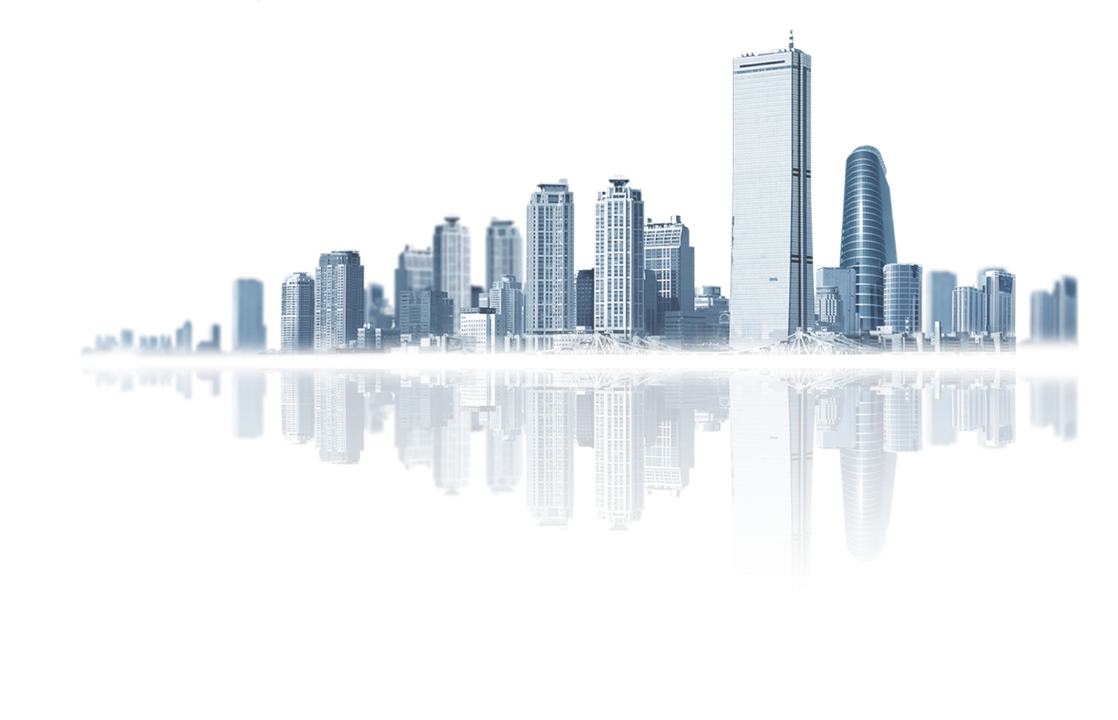 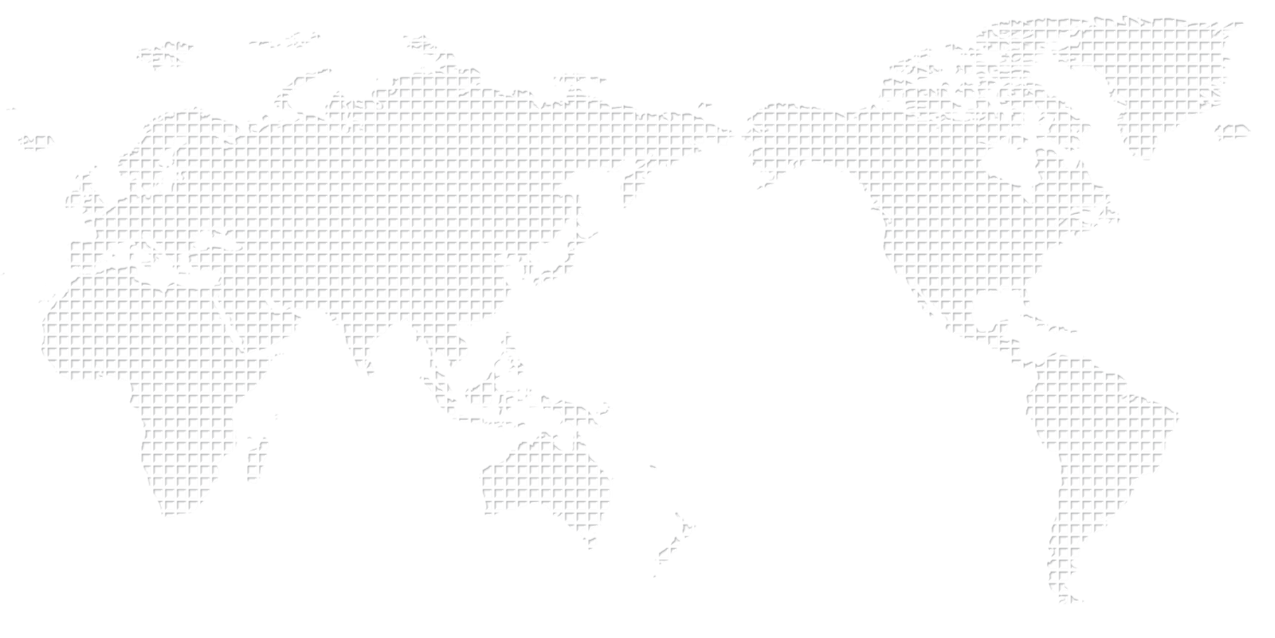 2
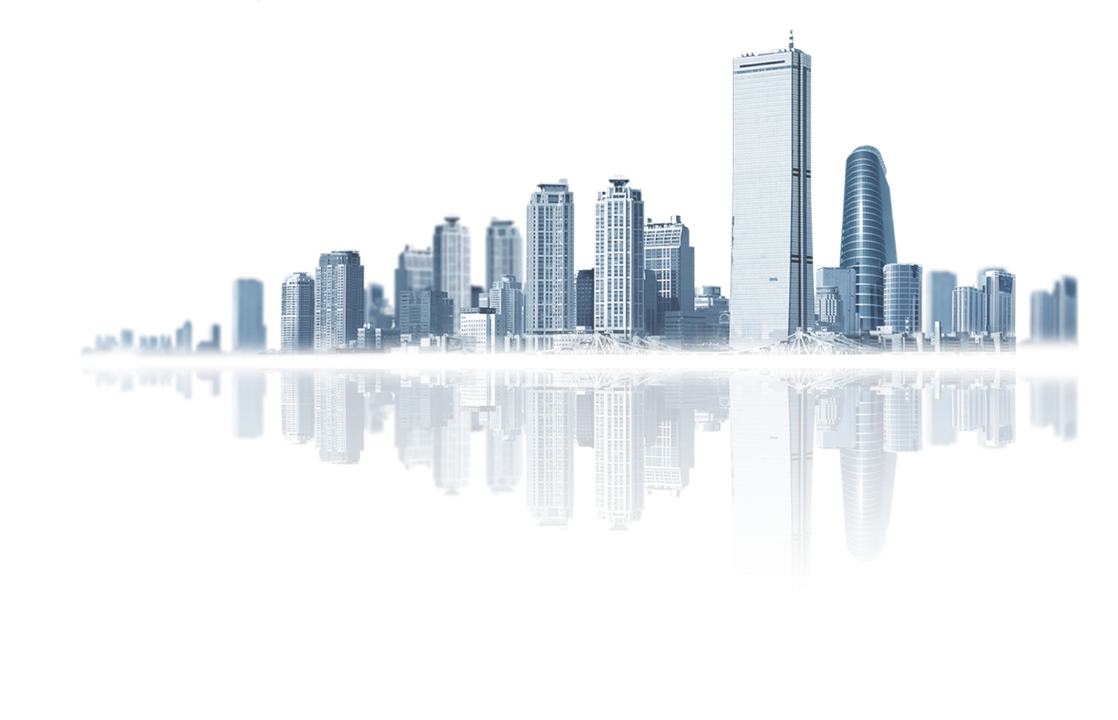 项目进展
项目进展——项目进展进度表
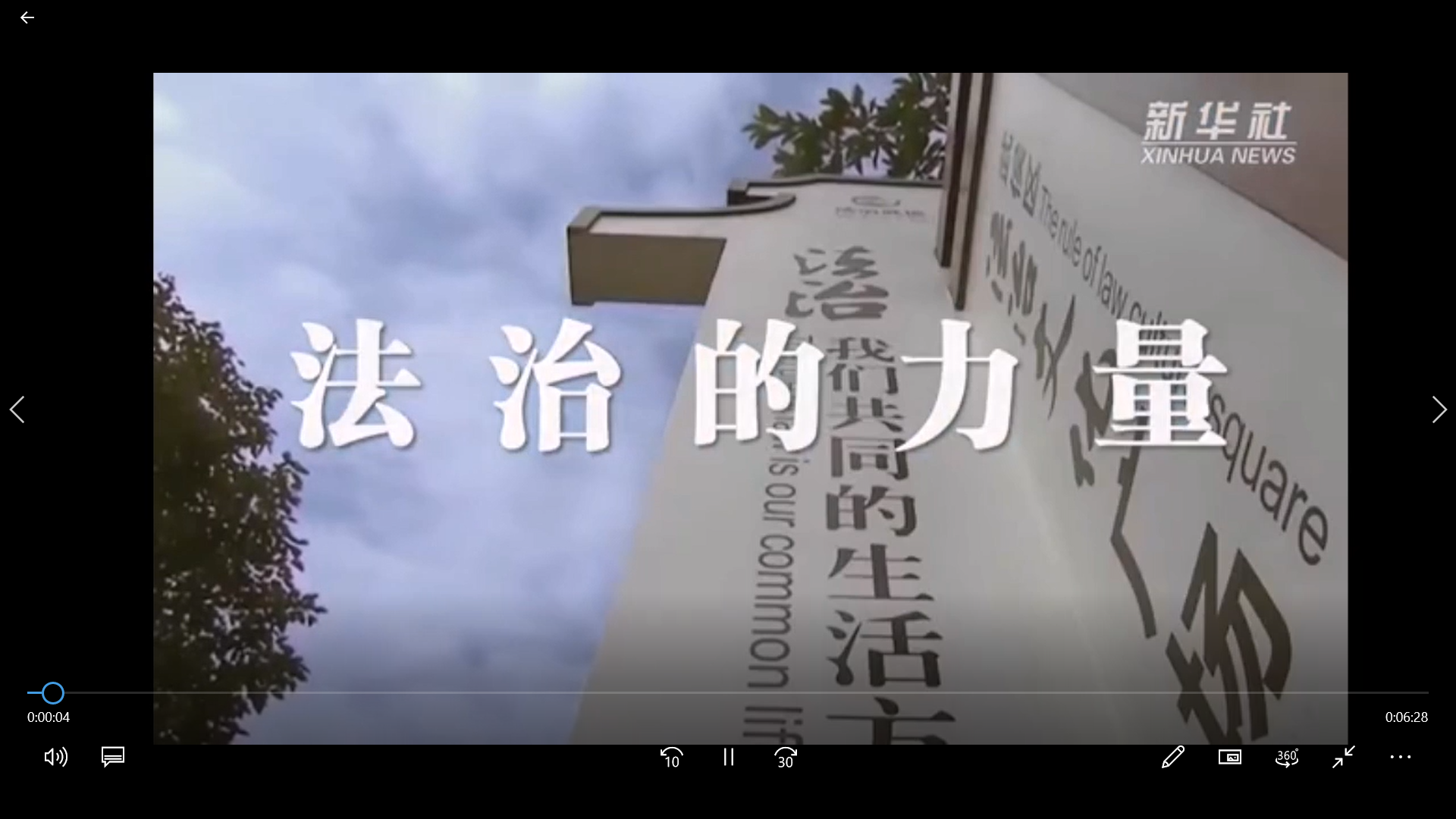 项目进展——项目进展现状
目前宪法课堂革命第一轮授课任务已经基本完成，在授课中基本梳理出宪法理论教学的要点和难点，宪法理论与宪法法治宣传活动的结合点，初步形成理论教学与实践教学的理论体系框架。受制于疫情影响，学生在校内外进行的宪法法治宣传活动的规模和次数有所限制。
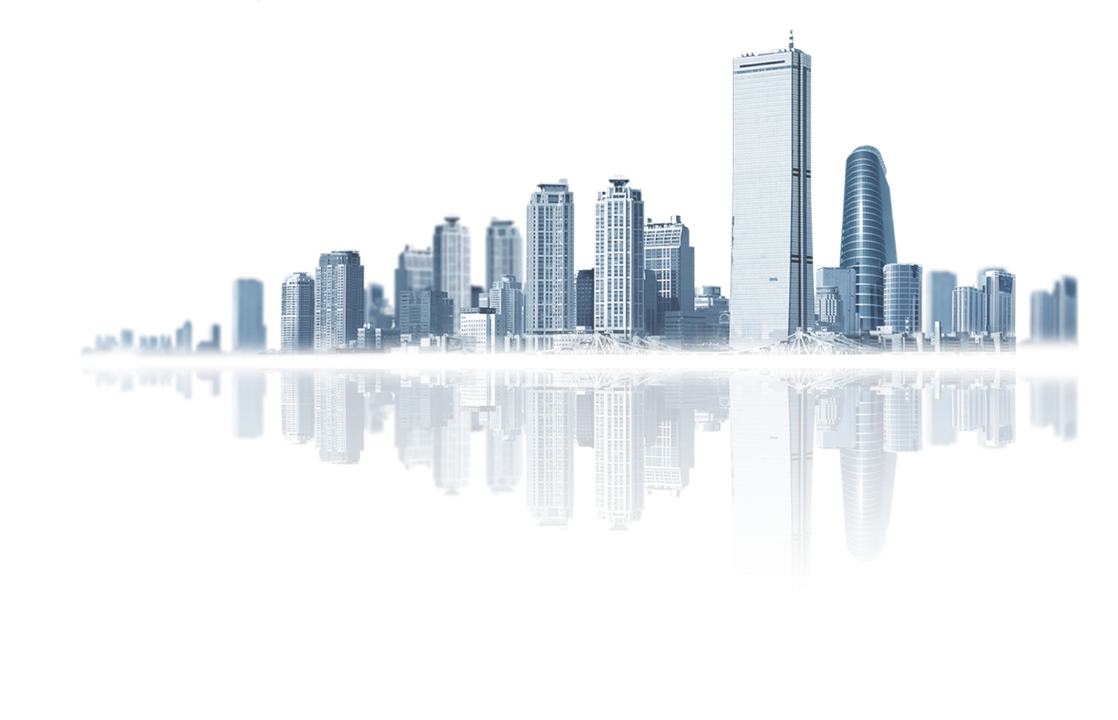 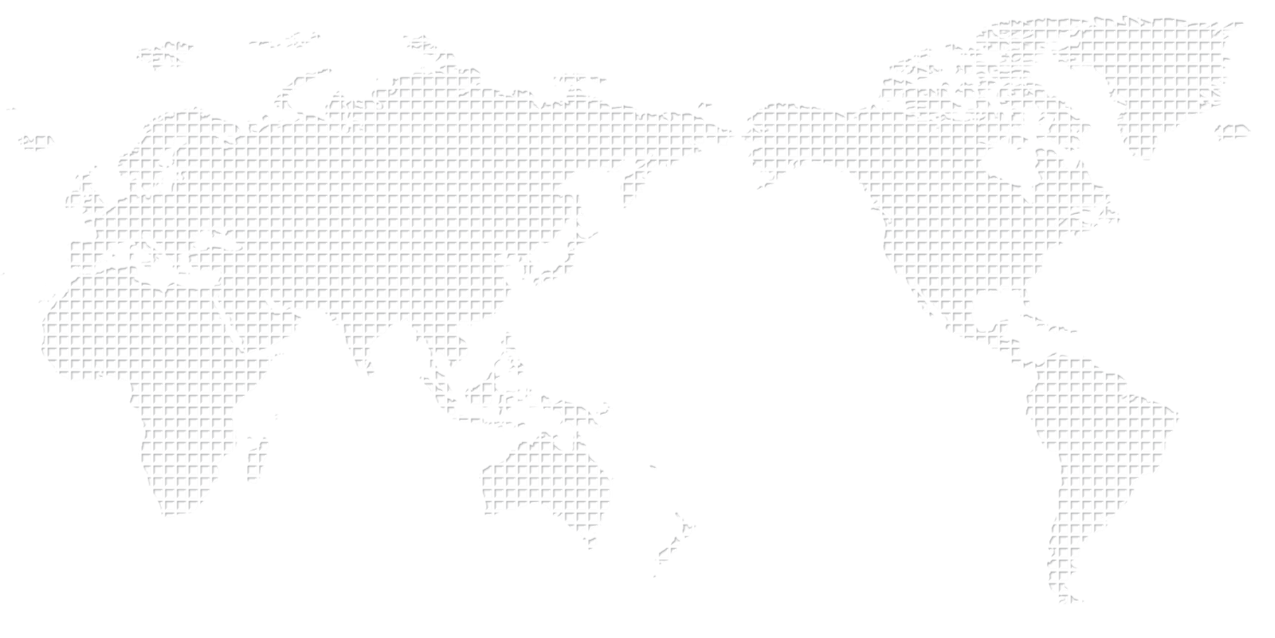 3
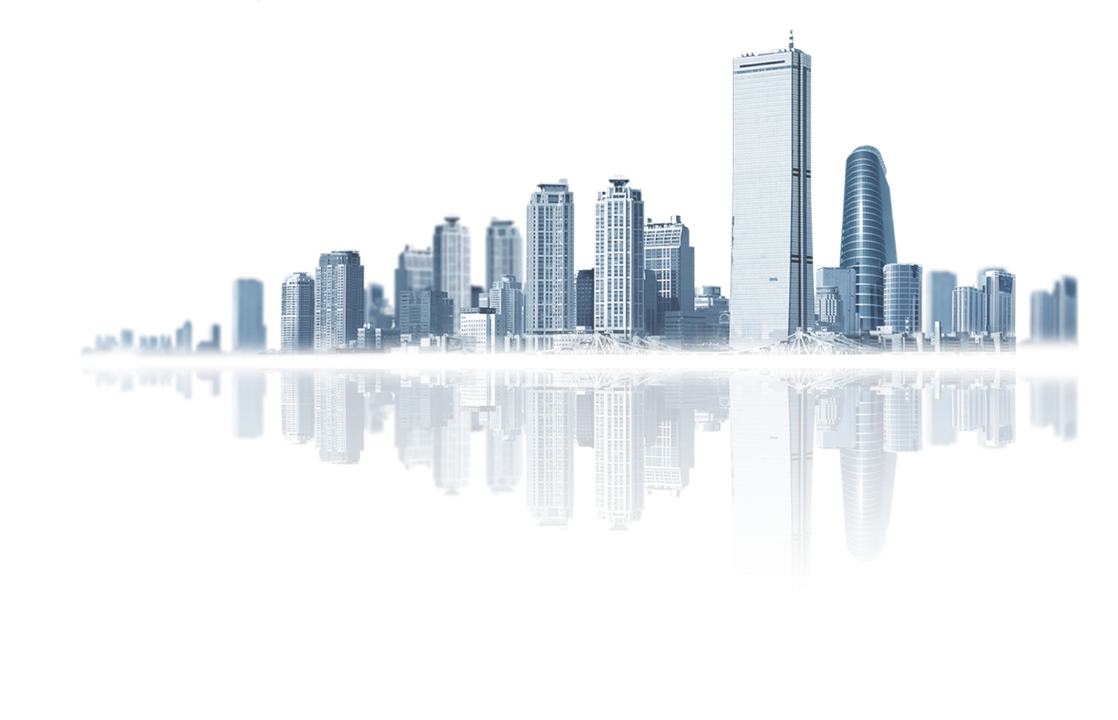 项目成果
项目成果——项目预期成果
形成完善的宪法理论教学与实践教学二元互动教学模式。
项目成果——项目进一步计划
目前该理论教学与实践教学的结合点仅初步形成，还未系统落实实践。计划在后续的教学活动中进一步深化和完善该谱系图，逐渐形成完善的理论教学与实践教学的二元体系。
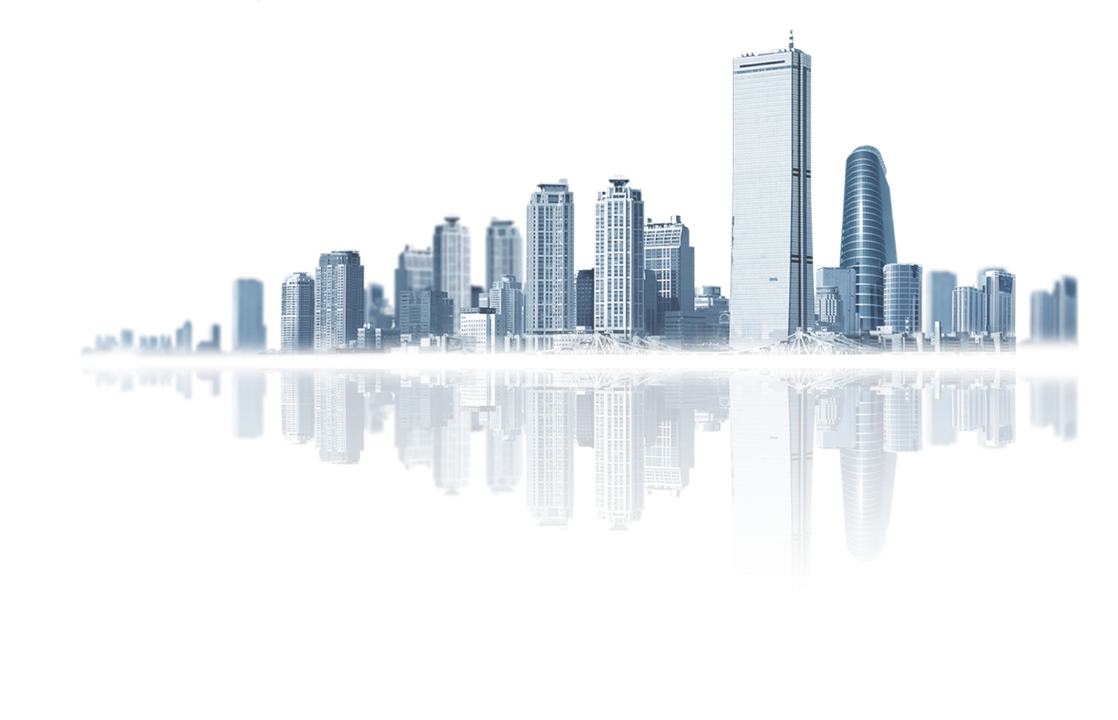 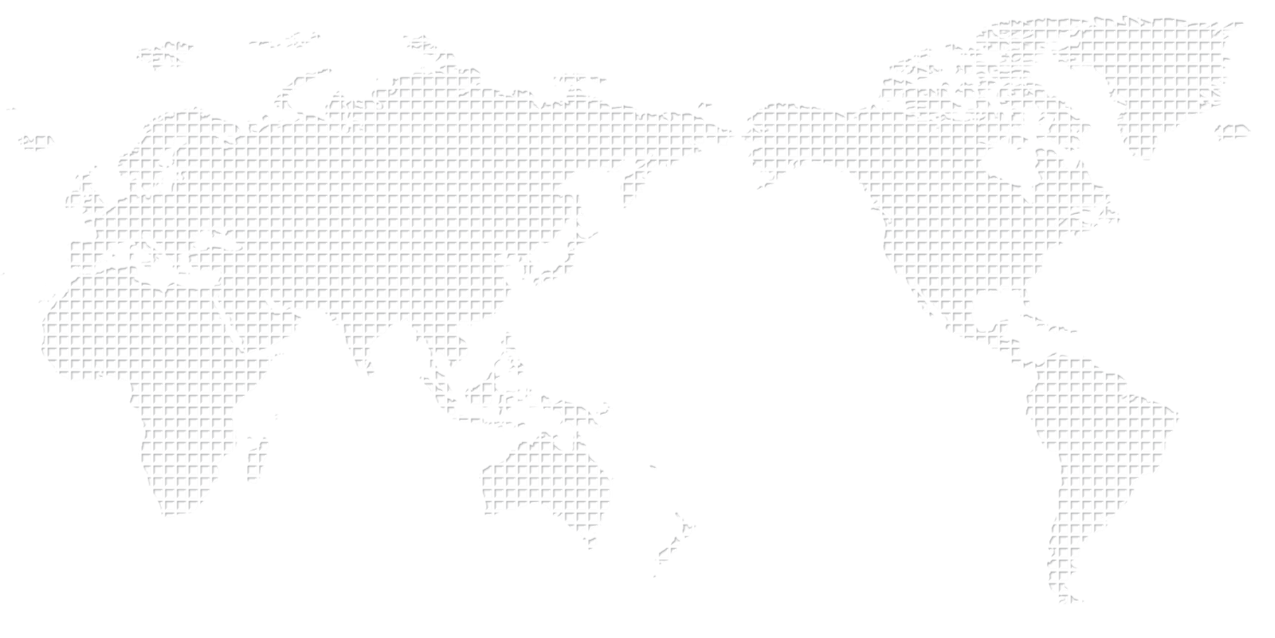 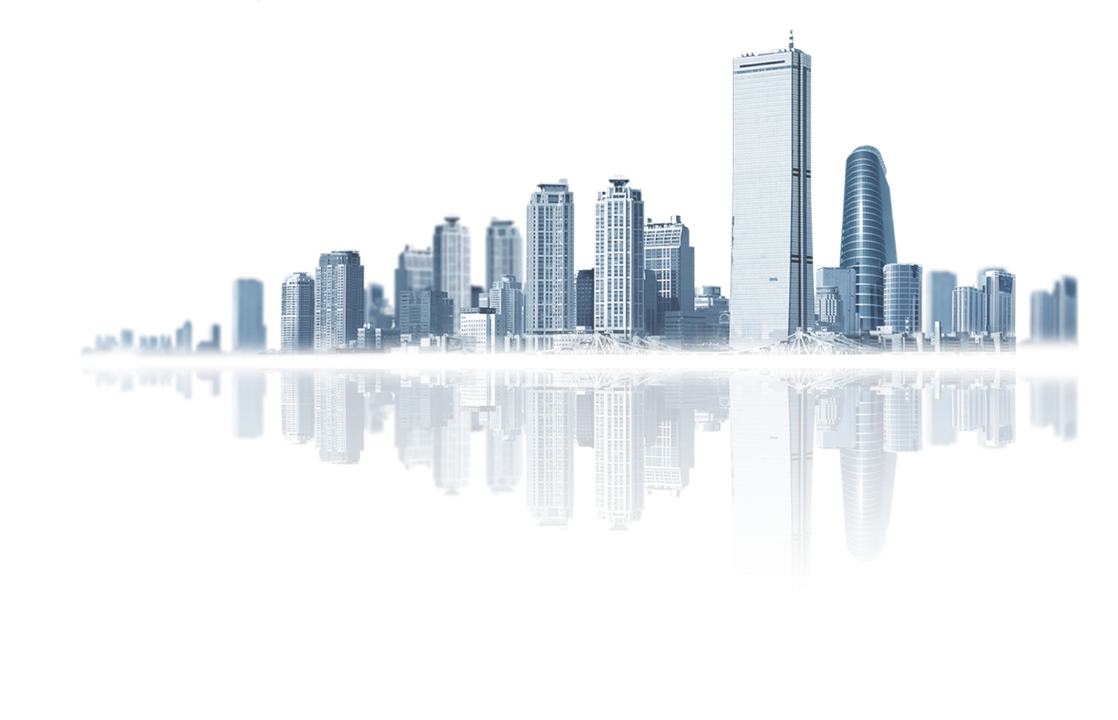 谢谢